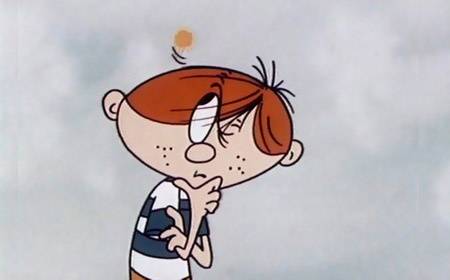 Szkoła Podstawowa nr 46       w Częstochowie
Raport z ewaluacji wewnętrznej
I semestr 2011/2012

RESPEKTOWANIE NORM SPOŁECZNYCH, 
KSZTAŁTOWANIE POSTAW UCZNIÓW
zakres ewaluacjiOcena respektowania norm społecznych w szkole celem doskonalenia i modyfikacji działań wychowawczych nauczycieli wzmacniających właściwe zachowanie uczniów.
Cel ewaluacji pozyskanie informacji dotyczących postaw uczniów oraz procesów edukacyjnych, które je kształtują, jak również  informacji na temat właściwego zachowania uczniów
Wyniki ewaluacji sporządzono na podstawie:■ analizy ankiet skierowanych do uczniów,■ analizy ankiet skierowanych do nauczycieli,■ analizy ankiet skierowanych do rodziców,■ analizy ankiet skierowanych do personelu pomocniczego■ analizy zachowania na podstawie zeszytów pochwał i uwag, ■ analizy dzienników lekcyjnych,(godziny wychowawcze, wyjazdy, ważniejsze wydarzenia z życia klasy),spostrzeżeń i obserwacji zajęć przez dyrektora placówki
Analiza ankiet skierowanych do uczniów naszej szkoły
Ankiety przeprowadzono wśród 
84 uczniów klas I-VI
Co robisz gdy spotkasz na ulicy nauczyciela?
Mówię „dzień dobry” - 81 uczniów
Przechodzę na drugą stronę – 2 uczniów
Mijam obojętnie – 1 uczeń
Czy używasz słów:
Twój kolega używa wulgaryzmów- co robisz?
Jak myślisz dlaczego dzieci i młodzież używają wulgaryzmów i biją innych?
Co robisz, gdy widzisz ,że twój kolega(koleżanka) bije kogoś?
Czy kiedykolwiek zostałeś pobity?
Uczeń został pobity (wg ankiety 30 uczniów) w jakich okolicznościach?- przykładowe odpowiedzi
w szkole      3
W zabawie	2 
Na przerwie 2
W szatni 2
W domu 2
bez powodu	2
byłem na Rakowie 1
Jak się śmiałem z kolegi
W mieście
Mateusz zawsze mnie bije
Umówiłem się na solo
Poza terenem szkoły
Bo stałem na drodze
Czy ktoś próbował wymuszać od Ciebie pieniądze?
Gdzie wymuszano od Ciebie pieniądze? (odp. własne uczniów)
Co robisz jak ktoś Cię zdenerwuje?
Komu powiedziałbyś o tym, że wobec ciebie stosowano przemoc?
Analiza ankiet skierowanych do rodziców
Ankiety przeprowadzono wśród 
94 rodziców klas I-VI


( oto niektóre wyniki)
Czy Państwa dziecko używa zwrotów grzecznościowych w stosunku do dorosłych?
Czy Państwa dziecko używa zwrotów grzecznościowych w stosunku do rówieśników?
Jak Państwo reagują, gdy, dziecko używa wulgaryzmów?
Dlaczego zdaniem Państwa dzieci i młodzież  używają wulgaryzmów?
Chcą w prosty i przejrzysty sposób wyrazić swoją opinie- dopisek w jednej ankiecie
Czy zauważyli Państwo zachowania agresywne 
w domu u swoich dzieci ?
Jak się zachowuje Państwa dziecko, gdy coś 
lub ktoś je zdenerwuje?
Czy Państwa dziecko było świadkiem przemocy w szkole?
Czy Państwa dziecko doświadczyło przemocy w szkole?
Jak Państwo reagują na informację ,że jakieś dziecko używa siły fizycznej wobec innych?
Dlaczego zdaniem Państwa dzieci i młodzież  używają siły fizycznej do rozwiązywania swoich problemów?
Czy wiedzą  Państwo w jaki sposób nauczyciele reagują w przypadku negatywnych zachowań ucznia?
Co Państwa zdaniem może zrobić szkoła i nauczyciel, aby wyeliminować negatywne zachowanie dzieci, młodzieży?
Co mogą zrobić rodzice, aby wyeliminować negatywne zachowania wśród dzieci i młodzieży?
Skąd według Państwa dziecko powinno PRZEDE WSZYSTKIM  czerpać  wzorce do właściwego zachowania się w szkole, domu i w dalszym życiu  (proszę wybrać tylko jedną odpowiedź)
Analiza ankiet skierowanych do nauczycieli
Ankietę przeprowadzono wśród 
14 nauczycieli oraz 6 pracowników szkoły

          Ankieta zawierała 8 pytań
Czy zdaniem Pani/Pana uczniowie używają zwrotów grzecznościowych?
Jak się zachowują uczniowie jak ktoś ich zdenerwuje?
Czy doświadczyła Pani/Pan agresji uczniów wobec siebie?
Jak Pani/Pan reaguje, gdy uczeń używa agresji fizycznej do rozwiązywania swoich problemów?
W jaki sposób Pani/ Pan reaguje na złe zachowanie 
w czasie lekcji?
Jak Pani/Pan reaguje gdy uczeń używa wulgaryzmów?
Dlaczego Pani/Pana zdaniem dzieci i młodzież używają wulgaryzmów?
Co może Pani/ Pan zrobić , aby wyeliminować negatywne zachowanie dzieci i młodzieży?
Analiza dzienników lekcyjnych(ważniejsze wydarzenia z życia szkoły, wyjazdy)
Uczniowie uczestniczą w takich działaniach sprzyjających kształtowaniu pożądanych postaw jak:
w apelach o tematyce dotyczącej:
■ patriotyzmu ;
■ religii;
■ bezpieczeństwa w szkole i poza nią;
■ bezpieczeństwa w sieci;
■ kultywowania tradycji.
■ spotkanie z policją na temat: odpowiedzialności za nieprzestrzeganie prawa; 
■ działania charytatywne np. zbieranie zakrętek, zbiórka dla schroniska psów;
■ działania ekologiczne np. sprzątanie świata, zbiórka zużytych baterii;
■ tradycje szkolne:dzień chłopaka , ślubowanie kl.I, Andrzejki,Jasełka, bal karnawałowy, konkursy międzyszkolne, Dzień Babci i Dziadka itp.
 akcje promujące zdrowe żywienie i zdrowy styl życia: ” Trzymaj formę”, ”Nie  pal przy mnie” Dzień bez słodyczy, konkurs kulturalnego zachowania podczas spożywania obiadów itp.
Nauczyciele na godzinach wychowawczych (w I semestrze) oraz na przedmiotach poruszali tematykę:
■ szacunku dla innych i samego siebie;■ szacunku dla szkoły;■ patriotyzmu;■ kultywowania tradycji;■ odpowiedzialności za siebie i innych;■ akceptacji samego siebie w aspekcie fizycznym;■ uwrażliwiania na problematykę związaną z ekologią;■ kształtowania cnót społecznych;■ kształtowania postawę zgłębiania wiedzy;■ kształtowania postawy dialogu i tolerancji wobec innych;■ bezpieczeństwa w szkole i poza nią;■ skutków uzależnień i nałogów;■ rozwoju własnej osobowości i higieny;■ promowania poprawnego zachowania.
Analiza wyników
■ Na podstawie analizy dzienników można stwierdzić, że klasowe plany pracy są spójne z Programem Wychowawczym, Profilaktyki
■ Ankiety przeprowadzone wśród  nauczycieli pokazują, że w szkole monitoruje  się zachowanie uczniów.
■ Nauczyciele wdrażają wnioski z analizy działań wychowawczych w formie godzin wychowawczych i pedagogizacji rodziców.
■ Analiza dzienników lekcyjnych wykazała, że nauczyciele dostosowują tematykę lekcji wychowawczych do potrzeb uczniów.
■ Z ankiet wynika, że uczniowie wiedzą, jakich postaw się od nich oczekuje.
■ analiza dzienników lekcyjnych  pokazała, że uczniowie uczestniczą  w działaniach sprzyjających kształtowaniu postaw.
■ z ankiet przeprowadzonych wśród wszystkich badanych wynika, że uczniowie częściowo wykazują postawy i zachowania promowane przez szkołę oraz wiedzą jak reagować na negatywne zachowanie
■ Ankiety pokazały, że w szkole podejmowane są działania wychowawcze mające na celu eliminowanie zagrożeń oraz wzmacnianie właściwych zachowań. 
■ Większość uczniów czuje się bezpiecznie na terenie szkoły
■ Eliminowanie zagrożeń wśród uczniów podejmowane jest poprzez rozmowy  z wychowawcą, pedagogiem szkolnym, spotkania z policją, 
■ Analiza negatywnych wpisów do zeszytów pochwał i uwag wykazała, że niewielka grupa uczniów wymaga dyscyplinowania 
i przypominania o obowiązkach. 
Większość uczniów zwraca się kulturalnie do osób dorosłych
Większość uczniów stara się nie używać wulgaryzmów
■ Zasady promowane przez szkołę są normami, którymi uczniowie powinni kierować się poza szkołą.
Wnioski przekazane przez dyrektora placówki na podstawie przeprowadzonych przez Niego obserwacji zajęć oraz dokumentacji szkoły
- w czasie zajęć pozalekcyjnych, a także edukacji wczesnoszkolnej stosować dużą liczbę czynności polegającej na zdobywaniu wiedzy przez uczestnictwo dziecka w zabawie,- w zajęciach opiekuńczo-wychowawczych ze względu na rozpiętość wiekową niezbędne jest zróżnicowanie stopnia trudności wykonywanych zadań,- realizacja materiału, a w szczególności nowego zagadnienia wymaga zastosowania dużej liczby pomocy dydaktycznych z medialnymi włącznie,
- uświadamianie uczniowi roli zeszytu przedmiotowego, jako jednego z elementów składających się na ocenę postępów w nauczaniu oraz wywiązywania się z obowiązków ucznia,- opracowanie indywidualnych ćwiczeń zarówno dla uczniów mało/aktywnych, jak i nie zainteresowanych zajęciami (tzw. zdolnych - znudzonych),- opracowywanie informacji zwrotnej dla ucznia „co już potrafisz, a nad czym musisz popracować”,- praca nad zdyscyplinowaniem zespołów klasowych.
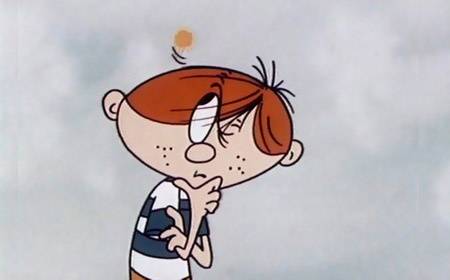 Wnioski       zespołu      do realizacji
■ Systematyczne nagradzanie uczniów zapisami w zeszycie pochwał  i uwag za właściwe zachowanie i postawy.
■ Analiza negatywnych wpisów do ww. zeszytów wykazała, że istnieje grupa uczniów, którym należy zwiększyć dyscyplinę na lekcjach  i zmotywować do wypełniania obowiązków.
■ Przeprowadzenie pedagogizacji uczniów i rodziców na temat eliminacji agresywnych i niepożądanych zachowań
■  Podejmowanie tematyki bezpieczeństwa  na godzinach wychowawczych, ze szczególnym zwróceniem uwagi na przedmiot zagrożenia.
 Podejmowanie tematyki kulturalnego zachowania się, odpowiedniego stroju i języka na godzinach wychowawczych w celu wyeliminowania wulgaryzmu wśród uczniów.
Utrwalić wśród uczniów zachowania asertywne mające na celu nie uleganie presji rówieśników
Zwracać każdorazowo uwagę na naganne zachowania uczniów
Wśród rodziców szerzyć wiedzę dotyczącą stosowanych w szkole form i metod pomocy uczniom i zapobiegania przemocy i agresji
Ulepszyć sposób dyżurowania podczas przerw mający
na celu zmniejszenie nagannych zachowań, monitorować sytuację na schodach oraz w toalecie- zaangażować w to samych uczniów
Realizować zajęcia mające na celu podniesienie samooceny wśród uczniów
Utworzenie szkolnego kodeksu kulturalnego zachowania
Za cierpliwość i uwagę dziękują:
Dorota Grocka -Czepiczek
Renata Konieczna
Katarzyna Kupisiewicz – Wojnowska